ANNOUNCEMENTS
Quiz 2 is on Thursday (April 4)
15  multiple choice questions + 2 Extra Credit questions
20 minutes to complete

Diary Study 
You should complete Dairy 4 today
Diary Study instructions and materials on Blackboard
3. Extra Credit R-Points:  
Subject pool now open for experiment-based extra-credit
1 Extra Credit for every 30-minute experiment
6 Extra Credit points available for class
REVIEW QUESTION 1
What kinds of reactions do people commonly have to those who have a stigmatizing disability?

___ A. Fear
___ B. Revulsion
___ C. Sympathy
___ D. Curiosity
___ E. All the above
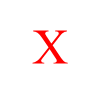 REVIEW QUESTION 2
Hastorf, Wildfogel, and Cassman found that a disabled person was liked more when he/she did what?

___ A. Reacted angrily to being stigmatized
___ B. Acted in ways that invited sympathy
___ C. Acknowledged their disability
___ D. Disclosed something personal, unrelated to their disability
___ E. Acted as if there was nothing unusual about themselves
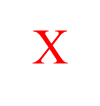 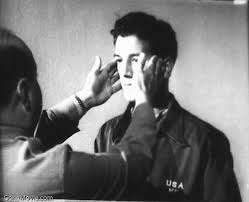 Let There Be Light
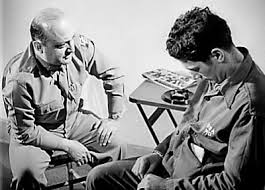 John Huston, 1946
Purpose:  	To inform public about PTSD among WW II vets.
		To counteract stigma of psychiatric wounds
		Filmed at Edgewood State Hospital, Long Island
	
US Military bans film
		Fears it will demoralize potential recruits

Film finally released in 1980s
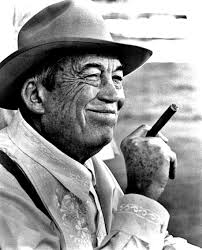 John Huston,     1906-1987
http://www.youtube.com/watch?v=kDNoaSMKx0g                   GO to Minute 44.45
Stigma for a Day Survey Data
Main Correlations (n = 44, 2022 + 2024)

Bandaid Size:   Others Avoided (r = .32*), Embarrassed (r = .43**)

Treated Differently:  Embarrassed (r = 32*), Angry (r = .38*)

Glad Done: Bandaid Size (r = .28+), Others Stared (r = .39**), Embarrassed (r = .44**),
	    Angry (r = .32*), Comfortable (r = -.28+).

Gender Differences (only trends)
Stigma for a Day Observations
Others’ ambivalent reactions:  Others are embarrassed, concerned, stare, look away, amused.  Children openly stare. Often very kind, solicitous. 

Own ambivalent reactions:  Afraid, amused, angry, anxious, curious, defiant, vulnerable.  

Dominant feelings:  Courage and fear. Over time, became more resilient to others’ stares.  Band-aid becomes “symbol of defiance”.

Bodily reactions:  Heart pounding, heart racing.  Physical “burden”

Perception:  The “weight of curiosity”, time seems to drag, Band-aid feels like a beacon, drawing attention to it and to self.  Heightened sense of surroundings/vigilance—hyper-alert to others.

Resources:  Support from others (e.g., co-workers, strangers), self-affirmations.
Ethnicity, Gender, and Health Care
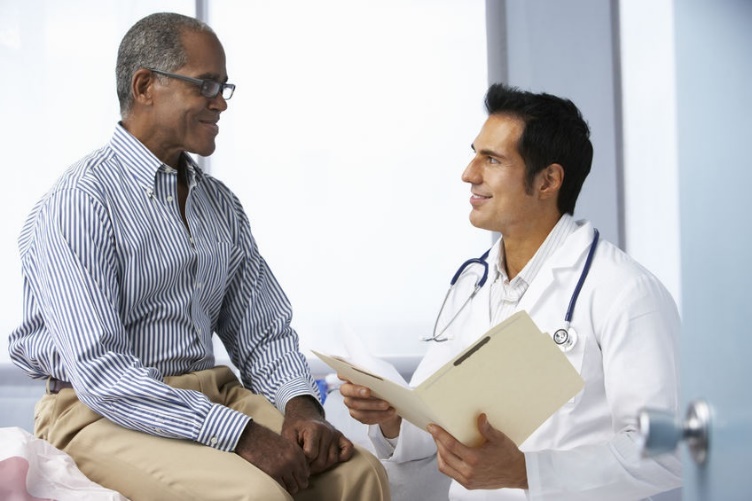 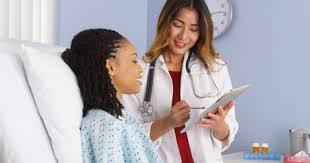 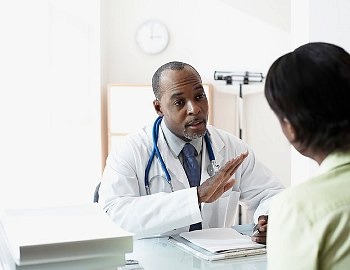 Stereotypes Interfere with Treatment
Ethnic status:  Black, Hispanic, low-Income people get:

		Less information
		Less emotional support, 
		Less proficient treatment

Elderly:  Less often resuscitated in ER

Women:  Taken less seriously
Gender Differences in Medical Treatment
Schopen, 2018
CPR (cardiopulmonary resuscitation) given less to women 39% than to men (45%); men 23% more likely to survive public cardiac arrest. 
Why?  Perhaps worry of touching women’s torsos.
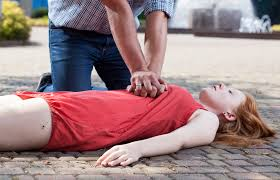 Physical pain: 	Men get pain killers
		Women get sedatives
Endometriosis: Tissue that normally lines the uterus grows outside it.  Very painful.
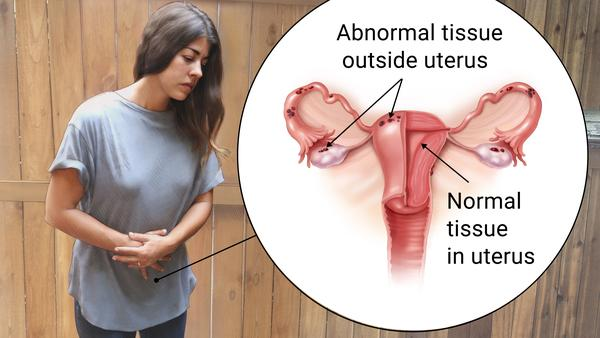 10% of all women have this disease.  But diagnosis takes 7-8 years.  Why? Often told “pain is in your head”.
Common theme:  Women too emotional; emotions  complaints.
Gender Stereotypes Affect Diagnoses
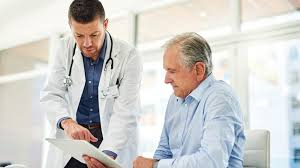 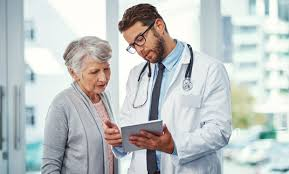 Medical professionals are given the following scenario:	

   Mr. Kendler complains of sudden, sharp headaches

   Ms. Kendler complains of sudden, sharp headaches
Possible stroke?
Yes for Mr. Kendler, No for Ms. Kendler
Emotional problem?
Yes for Ms. Kendler, No for Mr. Kendler
Gender Stereotypes Affect CHD Diagnoses:                             The “Stress” Explanation                                                         Chiaramonte & Friend, 2006
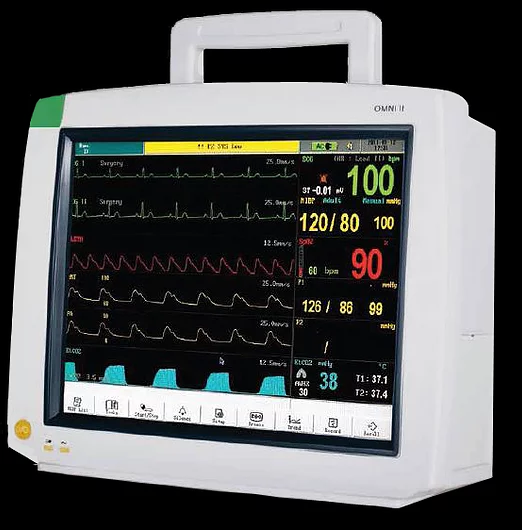 Coronary Heart Disease (CHD) kills more women than men, and the trend is increasing.

Yet women are less likely to be tested for, and diagnosed with, CHD than are men.  Why?
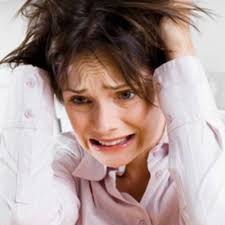 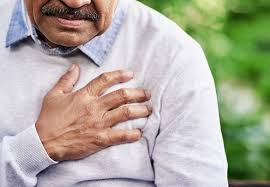 Stereotype that CHD is
 a “man’s disease”
Stereotype that women over-complain when they are stressed?
OR
Gender Stereotypes Affect CHD Diagnoses:                             The “Stress” Explanation                                                         Chiaramonte & Friend, 2006
Subjects:   56 medical students, equal men and women.

Method:  Read vignette of patient with:
	1.  Objective signs of CHD (Blood pressure, pulse, 		fatigue, overweight, age)
	2.  Did patient score high / low on stress measures?
	3.  Was patient a man or a woman?
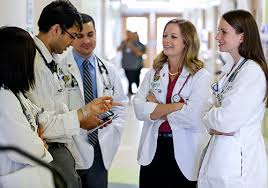 Results: Gender diffs in diagnosis, referrals BUT ONLY when stress score are high.
CHD Diagnosis
Cardiologist Referral
Interactions Between Black Patients and Non-Black MDs
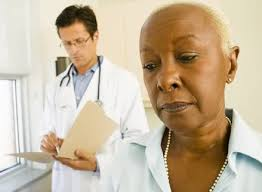 Patient and MD interactions are a critical part of successful health care (more in future lecture).

75% of Black patient interactions are with a non-Black MD.  Makes a difference:
	* Less patient trust in MD
	* Less positive emotions during MD visit
	* Fewer attempts at relationship building by MD
	* Less joint decision making

Does MD racial bias contribute to these problems?
Painful Effects of Prejudice:  
False Beliefs Among MDs about Race and Pain
African Americans are routinely under-treated for pain, compared to whites.  

Emory U. Study of ER patients with bone fractures
	74% of whites receive painkillers
	50% of blacks receive painkillers
Why?
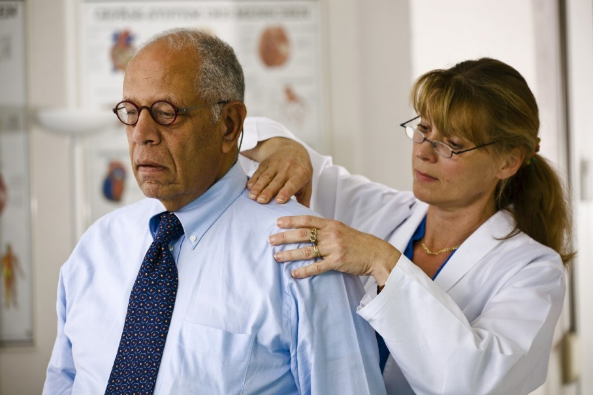 False beliefs that blacks are less sensitive to pain than whites, based on unconscious stereotypes
False Beliefs Among General Public, Medical Students, and Hospital Residents about Race and Pain
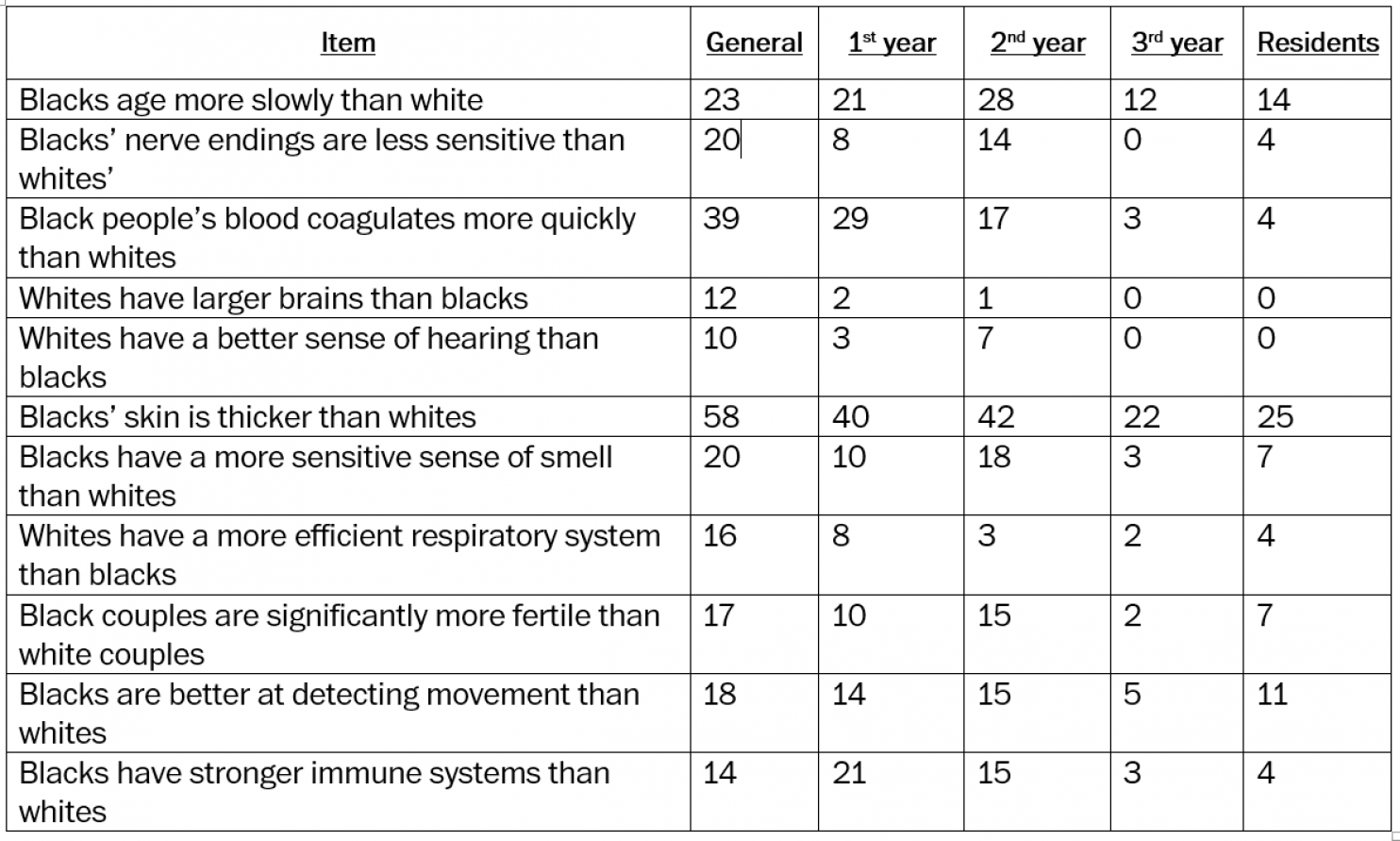 Note:  Numbers represent percent agreeing with statements.
           Also, false beliefs diminish with increased training.
Aversive Racism and MD Interactions                                   with Black Patients

Penner, Dovidio, et al., 2010
Aversive Racism  

	AMBIVALENCE based on:

	A.  Believing in social justice, equality, non-biased society

			PLUS

	B. Wanting to see oneself as non-prejudiced, fair 

			BUT

	C.  Having internal, automatic feelings of hostility to minorities
“Signature” of Implicit Racist
Explicit Racism Measure
 
I oppose civil rights laws
Racism is not a major problem
Employers should hire who ever they want
Complaints about prejudice lack merit
Explicit Racism Measures:   
	Score low

Implicit Racism Measures:  
	Score high
Implicit Association Task (IAT)

How fast make choice when:

    Positive word paired with Black
    Negative word paired with Black 
    Positive word paired with White
    Negative word paired with White
Black		   White

  Pleasant		Unpleasant
?
Happiness
Penner et al. Study Design
Subjects  

   15 MDs:  7 female, 8 male. 12 Indian, Pakistani, Asian;  3 White
   150 Patients:  All African American: 112 female, 38 male

Procedure

MDs complete explicit measure of prejudice

   Q 1. It’s really a matter of some people not trying hard enough; if blacks would only try
            harder they could be just as well off as whites.   
	       
   Q 8.  Over the past few years, blacks have gotten more economically than they deserve.

MDs complete IAT (measure of implicit prejudice)

MDs and patients interact in regular consultation.

Outcome Measures  
    1.  On same team?   2. Treatment decisions  (MD & Pat. both complete)
    3.  Was treated warmly?  4. Satisfied with treatment? (Pat. completes)
Aversive racist: Low explicit racism
High implicit racism
Patient Reaction to MD (Based on all 4 Measures) Due to MD Explicit and Implicit Prejudice
Which MDs did Black patients like the least?

	High explicit and high implicit prejudice
	High explicit and low implicit prejudice
	Low explicit and high implicit prejudice
	Low explicit and low implicit prejudice
NOTE: Lower scores mean less positive response to MD by Black Patient.
Liking of MD
Why would patients like this combination the least?
Non- Racist
Aversive Racist
Semi- Racist
Total Racist
Time Talking During Consultation:  MD vs. Patient
Hagiwara, Penner, et al. 2013
Question: How much time do non-Black MDs                                    and Black Patients Talk Relative to Each Other?

Set up:  Same subjects as from Penner et al. 2010 study

Outcome:  Ratio of MD words to Patient words.
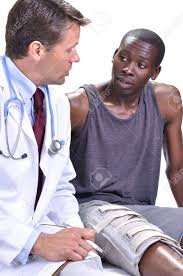 Which MDs dominated conversation the most?

	High explicit and high implicit prejudice
	High explicit and low implicit prejudice
	Low explicit and high implicit prejudice
	Low explicit and low implicit prejudice
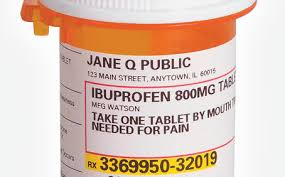 Adherence:   Adherence refers to how well patients follow MD instructions. 
Adherence lowest among Black patients who saw an aversive racist MD                   (low explicit / high implicit prejudice).
On The Same Team:  Method to Improve Interactions Between Non-Black MDs and Black Patients
Method:  MDs and Patients assigned to
	1.  “Common Identity” orientation
	2.  Standard Health Info (control) orientation

Outcome (4 and 16 weeks After Orientation)

	1.  Greater trust in MD
	2.  Greater adherence to MD advice
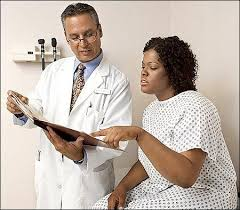 Is Racism a Health-Risk Stressor?
Bichell, 2017
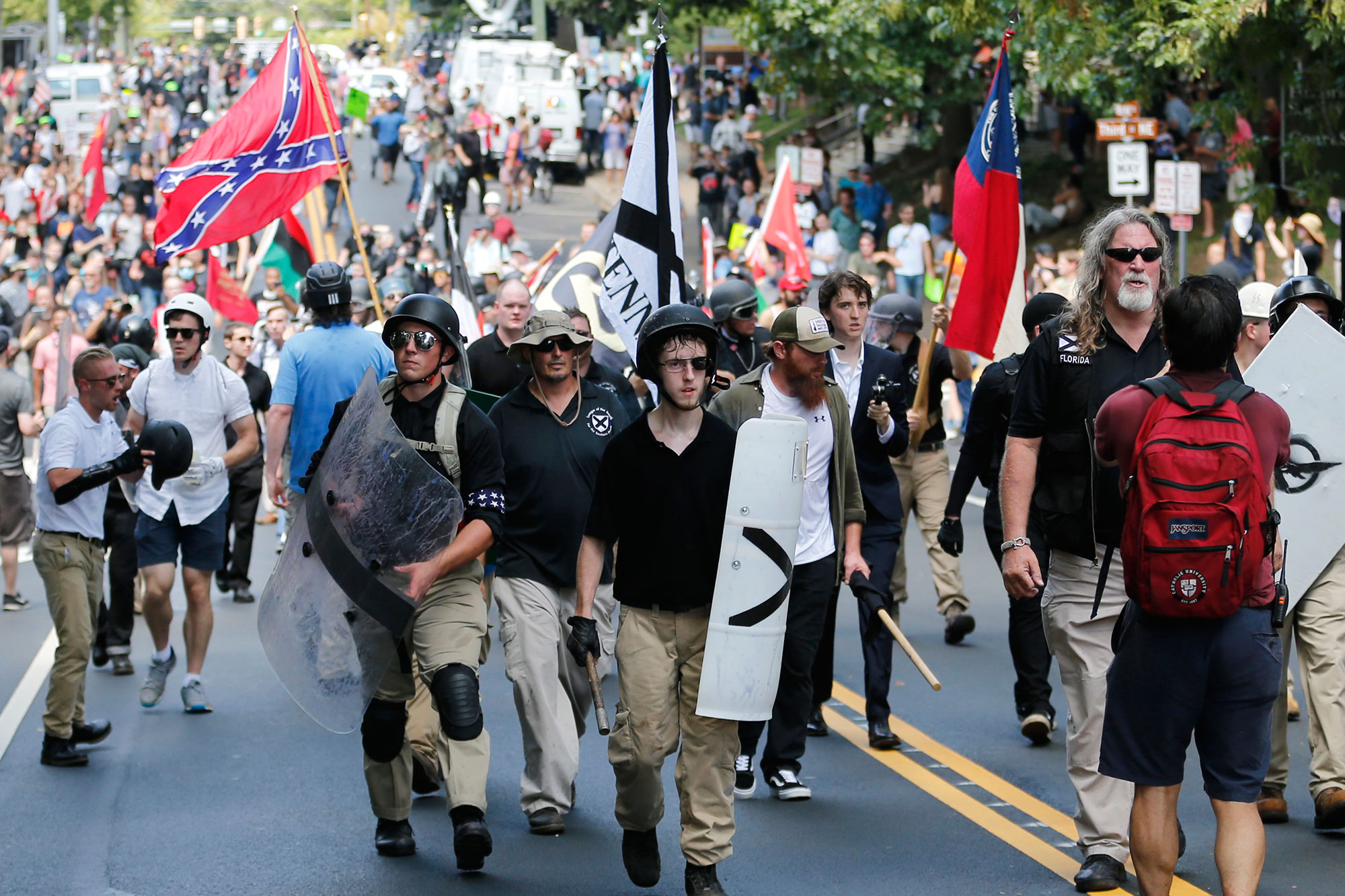 Charlottesville, Virginia, 2017
Chronic Racism is a Chronic Stressor
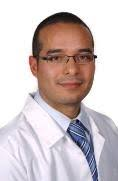 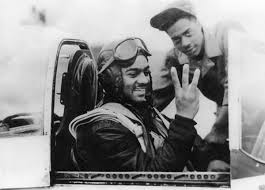 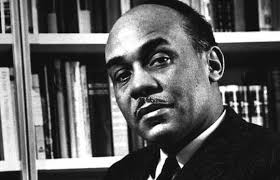 Roberto Montenegro, MD
“Park my car”
Ralph Ellison
Invisible Man
Tuskeegee Airmen:  
Where’s the pilot?
Racist events are experienced as threats. 
 
Body goes into fight/flight mode (Cannon’s SAM stress model).
Cortisol, adrenaline spike.

Impairs immunocompetence, heart health, endocrine system.

Drip drip drip of chronic racism is chronic stressor. Like daily hassles.
Anticipated Prejudice and Blood Pressure Elevation
Sawyer, et al., 2012
Latina subjects led to believe White conversation partner is/is not racist. 

Before actual interaction (never occurs), Latinas in “racist partner” condition show:
	
	1.  Higher threat-related emotions
	2.  Greater cardiovascular reactivity
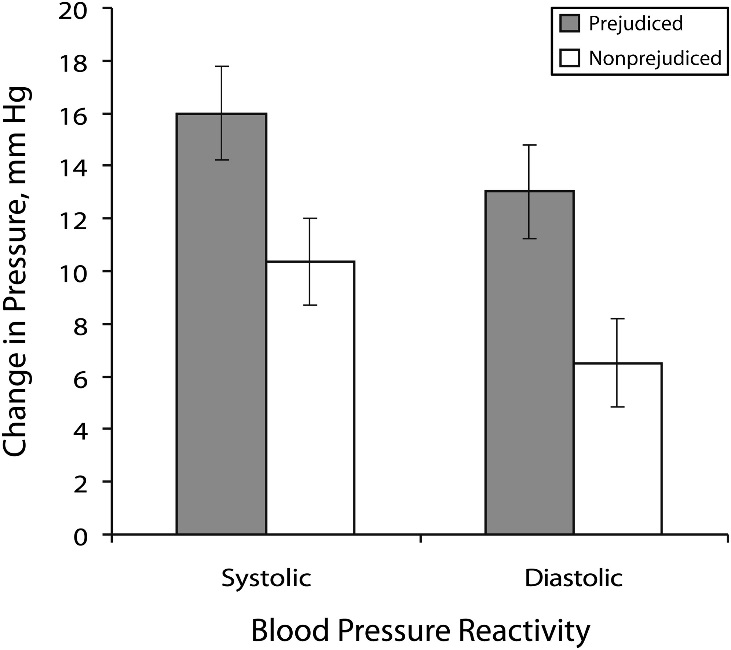 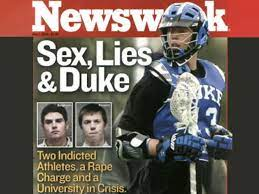 March, 2006, three members of Duke lacrosse team charged with raping Crystal Magnum, African American stripper at a party.

Charges ultimately dropped, due to perjury by Ms. Magnum and her attorney.  

Event created intense racial tension.
Cortisol Levels in Blacks Before and After      Duke University Lacrosse Scandal
Richman & Jonassaint, 2009
Black Duke U. students assigned to “Student Identity” or “African Identity” conditions.

Watch happy Duke sports events OR
Videos of major Black achievements.

Then prepare brief speech.

Provide cortisol samples 4 times.

NONE OF THIS MATTERS.

BUT, experiment coincides with Lacrosse scandal.

Compare stress responses of pre-scandal to post-scandal subject.
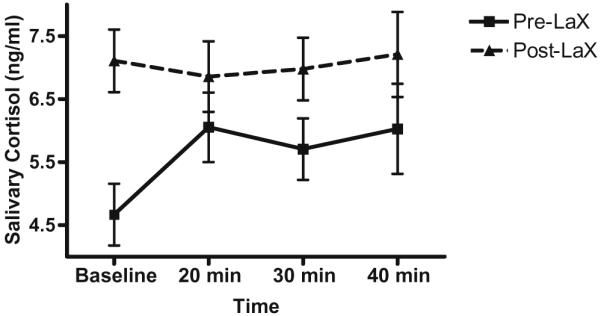 Cortisol (stress hormone) spikes in days after scandal.
NOTE:  This was a “group threat” rather than personal threat.
Take Home Points:  Prejudice and Health
Stereotypes interfere with treatment
Quality of interactions with MD
Severity of diagnoses
Intensity of treatment
Improves when patient and MD on “same team”
2. Racism is a health-risk
    a.  Chronic racism impairs immunocompetence
    b.  Interactions with potential racist boosts blood pressure
    c.  Racially charged news events increase cortisol.